Sistem pakar
Safitri Jaya, S.Kom, M.T.I
Ketidakpastian (uncertainty)
Dalam konsep Kecerdasan Buatan, sebuah ketidakpastian  dapat disajikan dalam 3 langkah 
Seorang pakar menyediakan pengetahuan tidak pasti berupa term atau aturan dengan nilai berupa kemungkinan dalam bentuk numerik (probabilitas), grafik atau simbolik;
Pengetahuan tidak pasti dari himpunan dasar suatu kejadian yang secara langsung dapat digunakan untuk menarik sebuah kesimpulan;
Menggunakan sistem berbasis pengetahuan untuk menarik suatu kesimpulan.
1 – 3 : Jalur Alternatif
Langkah ketidakpastian
Jalur alternatif
Bagaimanapun, dalam banyak kasus, kejadian-kejadian yang bervariasi saling berhubungan. Sehingga perlu untuk mengkombinasikan informasi-informasi yang tersedia dalam langkah 1 kedalam goal value (nilai tujuan) system. 
Beberapa metode dapat digunakan secara terintegrasi. Metode utamanya adalah Probabilitas Bayesian, teori tentang kejadian, factor kepastian, dan himpunan fuzzy (kabur)
Sumber ketidakpastian
Data 
Kehilangan data, data tidak dapat diandalkan, data yang mendua, penyajian data tidak tepat, data tidak konsisten, data subjektif, data diperoleh dari kelailaian. 
Pengetahuan pakar 
Ketidakkonsistenan antara pakar yang berbeda 
Kemasuk-akalan (“best guess” dari pakar) 
Kualitas
Pemahaman yang dalam pada pengetahuan causal (sebab akibat) 
Kualitas secara statistik (pengamatan) 
  Cakupan (hanya domain sekarang ?)
Sumber ketidakpastian
Representasi pengetahuan 
Keterbatasan model pada system riil 
Keterbatasan pengungkapan dari mekanisme representasi 
Proses Inferensi 
Deduktif : hasil yang diperoleh secara formal benar, tetapi salah pada system riil 
Induktif : konklusi baru tidak ditemukan dengan baik 
Metoda penalaran tidak valid (unsound)
Metode dasar ketidakpastian
Ketidakpastian dapat direpresentasikan melalui 3 metode dasar, diantaranya :
Numerik
Grafik
simbolik
Metode numerik
Kebanyakan metode umum dari representasi ketidakpastian adalah numeric, menggunakan skala dengan dua angka ekstrim. Sebagai contoh, 0 digunakan untuk merepresentasikan sangat tidak pasti sedangkan 1 atau 100 merepresentasikan sangat pasti. 
Penggunakan angka ini dapat menimbulkan kesulitan berupa munculnya bias. Sebagai contoh, pakar menggambarkan angka untuk hasil pengamatannya berdasarkan persepsinya, yang mungkin berbeda dengan pakar lain.
Metode grafik
Umumnya grafik berupa batang horizontal, sebagai contoh, ekspresi dari pakar terhadap tingkat keyakinannya dalam suatu kejadian (event).
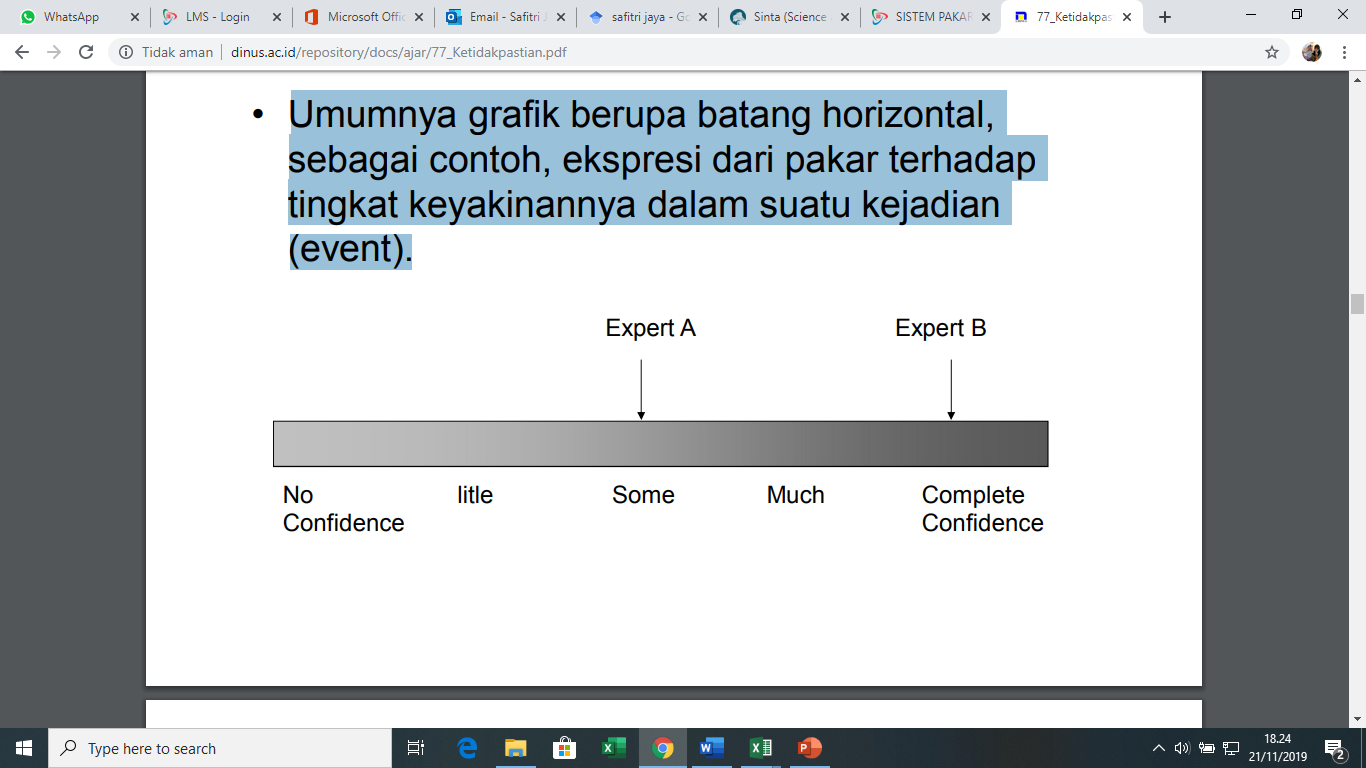 Metode simbolik
Ada beberapa cara untuk merepresentasikan ketidakpastian dalam simbolik. Kebanyakan pakar menggunakan pendekatan skala Likert untuk mengekspresikan opininya;
Sebagai contoh, pakar akan menanyakan kesukaan terhadap suatu hal dengan skala 5 poin yaitu; sangat tidak suka, tidak suka, netral, suka, dan sangat suka;
Cara lainnya berupa metode logika kabur (fuzzy logic);
Representasi secara simbolik umumnya mengkombinasikan beberapa metode yang ada.